Please note, these are the actual video-recorded proceedings from the live CME event and may include the use of trade names and other raw, unedited content.
Module 6: Ovarian Cancer

Drs Coleman and Matulonis
Do you have any patients in your practice with...
Have you consulted in some way with a tertiary care expert during the past year (eg, sent for a second opinion, email consult, phone consult) on any cases of...
Use of new agents/strategies
Have you administered the following (on or off a clinical trial) to a patient with ovarian cancer?
The patients I saw today…
[Speaker Notes: http://www.cancerresearchuk.org/health-professional/cancer-statistics/statistics-by-cancer-type/breast-cancer/incidence-invasive#heading-Three]
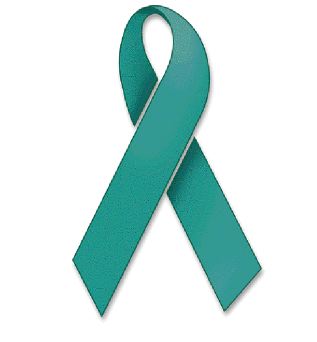 Current and Future Role of PARP Inhibitors in the Treatment of OC
Robert L. Coleman, MD
Professor & Executive Director, Cancer Network Research
Department Gynecologic Oncology & Reproductive Medicine
M.D. Anderson Cancer Center
Disclosures
Ovarian Cancer: Natural History
Progression
Death
Diagnosis
Evaluation
? SLL
Secondary
Surgery
Chemo #2
Chemo #4+
Chemo #1
Chemo #3
Symptoms
Maintenance
Supportive
Care
Staging/Debulking
Progression-Free Survival
(12-28 mos)
Post Progression Survival
(12-38 mos)
Duration
Treatment Paradigm for PARP Inhibitors
Progression
Death
Secondary
surgery?
Evaluation
? SLL
Diagnosis
y
M
Chemo 
#2
Chemo #3Tx
M
Chemo 
#4+Tx
Chemo 
#1
Symptoms
Maintenance
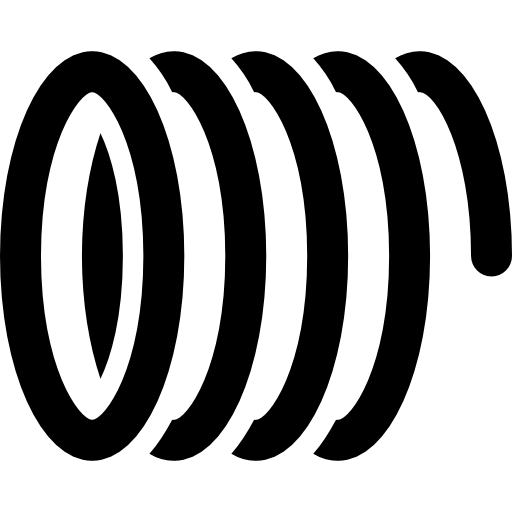 Concomitant
Concomitant
Supportive
care
Staging/debulking
Under investigation
FDA approved
Treatment Paradigm for PARP Inhibitors
Progression
Death
Secondary
surgery?
Evaluation
? SLL
Diagnosis
y
M
Chemo 
#1
Chemo 
#2
Chemo #3
Tx
M
Chemo 
#4+
Tx
Symptoms
Maintenance
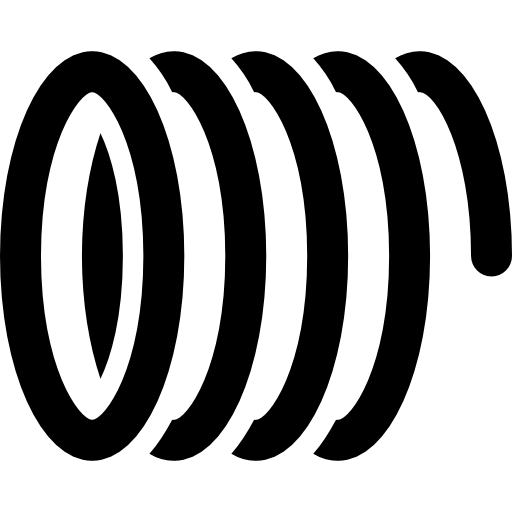 Concomitant
Concomitant
Supportive
care
Staging/debulking
Development
SOLO-1 Study design
Primary endpoint
Chemo 
#1
Surgery
Investigator-assessed PFS (modified RECIST 1.1)
Maintenance
Concomitant
Secondary endpoints
PFS using BICR
PFS2
Overall survival
Time from randomization to first subsequent therapy or death 
Time from randomization to second subsequent therapy or death
HRQoL (FACT-O TOI score)
Olaparib 300 mg bd(N=260)
Study treatment continued until disease progression
Patients with no evidence of disease at 2 years stopped treatment
Patients with a partial response at 2 years could continue treatment
Newly diagnosed, FIGO stage III–IV, high-grade serous or endometrioid ovarian, primary peritoneal or fallopian tube cancer
Germline or somatic BRCAm
ECOG performance status 0–1
Cytoreductive surgery*
In clinical complete response or partial response after platinum-based chemotherapy
2:1 randomization
Stratified by response to platinum-based chemotherapy
Placebo(N=131)
2 years’ treatment if no evidence of disease
PFS by investigator assessment
100
60.4% progression free at 3 years
90
80
70
Olaparib
60
Investigator-assessed
progression-free survival (%)
50
40
30
26.9% progression free at 3 years
20
10
Placebo
0
0
3
6
9
12
15
18
21
24
27
30
33
36
39
42
45
48
51
54
57
60
Months since randomization
Moore K, et al., NEJM 2018
260
240
229
221
212
201
194
184
172
149
138
133
111
88
45
36
4
3
0
0
0
Olaparib
Most common treatment-emergent adverse events
Olaparib (N=260)
Placebo (N=130)
Nausea
0.8
Fatigue/asthenia*
1.5
3.8
Vomiting
0.4
0.8
Anaemia*
21.5
1.5
Diarrhoea
3.1
All grades (frequency ≥25%)
Constipation
Grade ≥3 (frequency ≥5%)
Dysgeusia
All grades (frequency ≥25%)
Arthralgia
Grade ≥3 (frequency ≥5%)
Neutropenia*
8.5
4.6
100
75
50
25
0
0
25
50
75
100
Adverse events (%)
*Grouped terms. All-grade thrombocytopenia (grouped term) occurred in 11.2% of patients in the olaparib group and 3.8% of patients in the placebo group and grade ≥3 thrombocytopenia (grouped term) occurred in 0.8% and 1.5%, respectively.
Moore K, et al., NEJM 2018
Impact of SOLO-1
Diagnosis
gBRCA testing
Progression
Death
Secondary
Surgery
BRCA-positive
(at a minimum)
Chemo #2
Chemo #4+
Chemo #1
Chemo #3
Symptoms
Olaparib
Bevacizumab?
PARPi ???
Supportive
Care
Staging/Debulking
sBRCA testing
Switch Maintenance: Strategy
Maintenance therapy is defined as treatment following clinical response to platinum or platinum combination
Trials required measurable disease required at chemotherapy induction 
But…differ with respect to amount of disease and how defined (CA-125, size)
PR and CR are endpoints for randomization
Maintenance: 
Platinum-sensitive
Progression
Death
Chemo 
#2
Chemo #3
Chemo 
#4+
M
M
M
Switch Maintenance PARPi: Phase III’s
ARIEL 3
NOVA
SOLO 2
Summary: Switch Maintenance Phase III’s
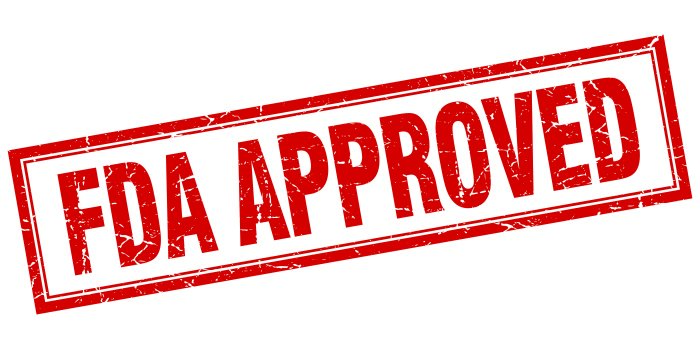 OREO: PARPi after PARPi
Two cohorts independently powered for PFS, one for BRCAm and one for BRCAwt (HRD pos and HRD neg)
Olaparib

300mg** po bid
Cohorts
All epithelial ovarian cancer*
1 prior PARP inhibitor maintenance period
Known BRCA status

PLUS

Response ≥PR to most recent platinum CT (not bevacizumab)
Entry based on length of first PARP inhibitor exposure

BRCAm →
PARP inhibitor ≥18 mo (after first-line CT) 
PARP inhibitor ≥12 mo (after second-line CT)

BRCAwt →
PARP inhibitor ≥12 mo (after first-line CT)
PARP inhibitor ≥6 mo after second- or later-line CT
gBRCAm or sBRCAm
N≈136
Randomise 2:1
Placebo
Primary outcome 
PFS

Secondary outcomes 
TFST
TSST 
FACT-O
Safety and AEs
OS
Stratification factors:
Prior bevacizumab
3 vs ≥4 chemotherapy lines
Olaparib

300mg** po bid
BRCAwt all-comers
N≈280
FSI 2Q 2017

PFS readout: BRCAm 4Q 2020
BRCAwt 2Q 2021

CSR 3Q 2022
Randomise 2:1
Placebo
*Not restricted to high-grade serous ovarian cancer
**Tablet formulation
AEs=adverse events; bid=twice daily; CSR=clinical study report; CT=chemotherapy; FACT-O=Functional Assessment of Cancer Therapy-Ovarian; FSI=first subject in; HRD=homologous recombination deficiency; mo=months; OS=overall survival; PARP=poly ADP ribose polymerase; PFS=progression-free survival; po=by mouth; PR=partial response; TFST=time to first subsequent therapy; TSST=time to second subsequent therapy; wt=wild type
Powered 80% for PFS primary endpoint (BRCAm HR=0.5 [74 events]; BRCAwt HR=0.65 [191 events]), Patients followed to OS for long-term safety
Olaparib as Treatment
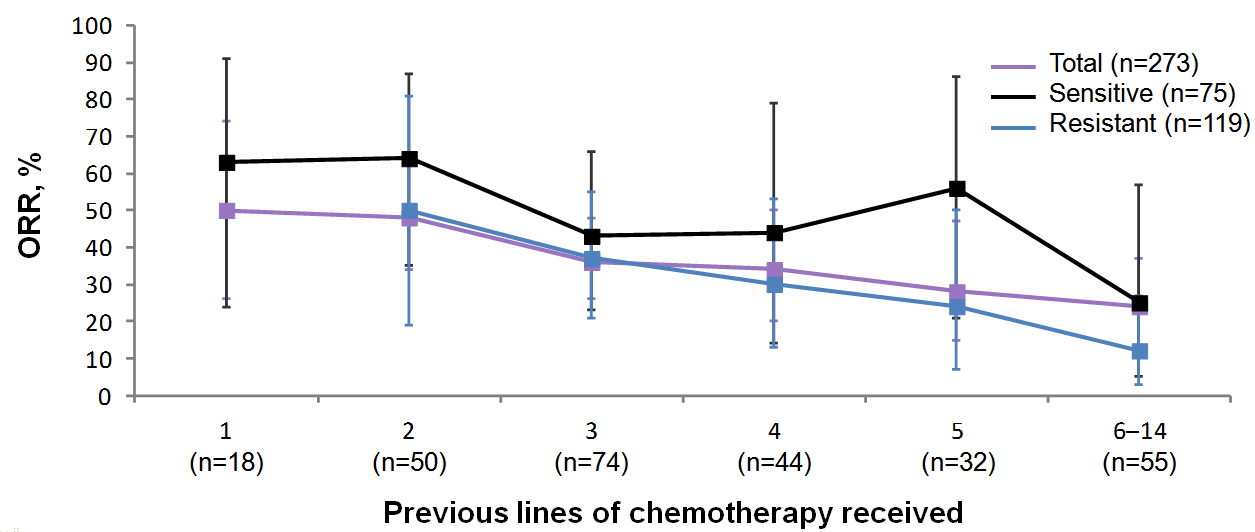 Chemotherapy
Matulonis & Coleman, Ann Oncol 2016
Olaparib as Treatment
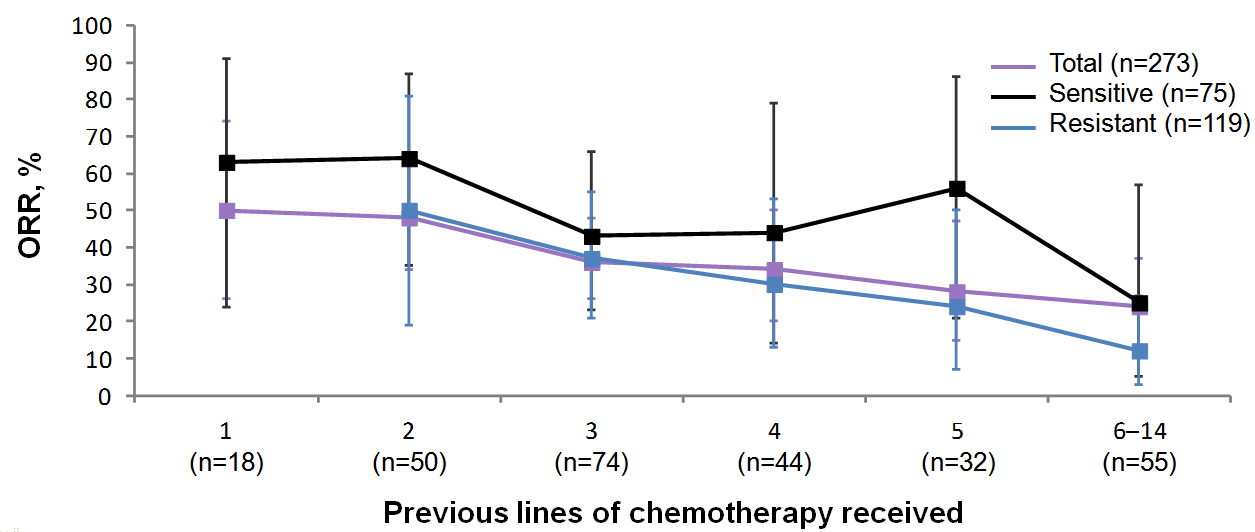 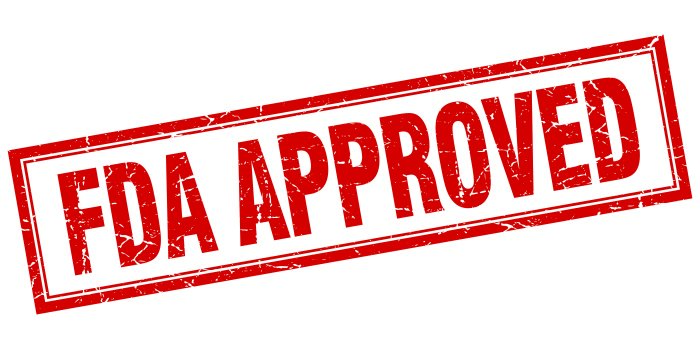 Chemotherapy
Matulonis & Coleman, Ann Oncol 2016
Rucaparib as Treatment
BRCAmt patients (n=40)
69% ORR (RECIST)
82% ORR (RECIST & CA-125)
83% of patients continuing on treatment (+)
Responses observed in germline and somatic BRCAmt tumors
BRCA-like signature (n=82)
30% ORR (RECIST)
45% ORR (RECIST & CA-125)
52% of patients continuing on treatment (+)
BRCAwt patients without BRCA-like signature (n=70)
13% ORR (RECIST)
21% ORR (RECIST & CA-125)
38% of patients continuing on treatment (+)
Swisher Lancet Oncol 2017
Coleman, ASCO 2016
Rucaparib as Treatment
BRCAmt patients (n=40)
69% ORR (RECIST)
82% ORR (RECIST & CA-125)
83% of patients continuing on treatment (+)
Responses observed in germline and somatic BRCAmt tumors
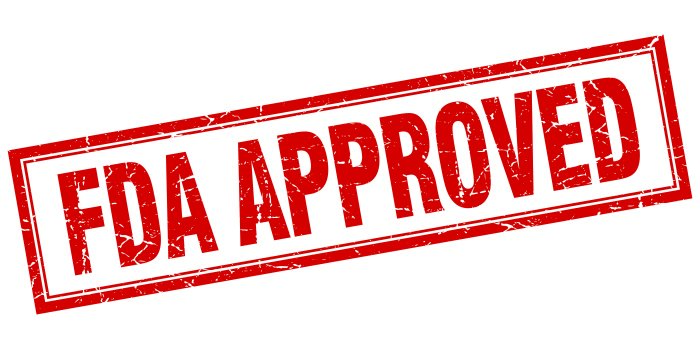 Swisher Lancet Oncol 2017
Coleman, ASCO 2016
ASCO 2018: QUADRA (Niraparib)
ASCO 2018 : QUADRA – Niraparib as Treatment
BRCA and HRD positive
Treatment Paradigm for 2019
Death
Progression
Secondary
Surgery
Evaluation
Imaging, Surgery
Diagnosis
Rucaparib 
FDA approval
(gBRCA and sBRCA)
Olaparib
FDA approval
(gBRCA)
M
Chemo #1
Chemo #2
Chemo #3
M
M
Symptoms
Maintenance (Bev) 
(Olaparib BRCAmut)
Chemo #4+
Concomitant Bev
Concomitant
Staging/debulking
Niraparib, Olaparib, Rucaparib 
Maintenance  FDA approval
or 
Bevacizumab
Under investigation
FDA approved
Module 6: Ovarian Cancer

Drs Coleman and Matulonis
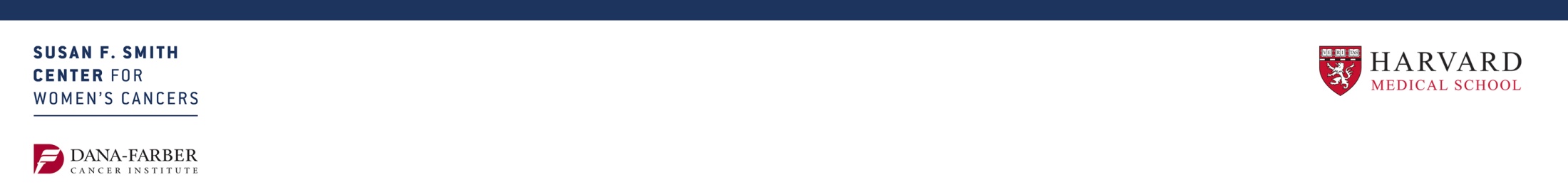 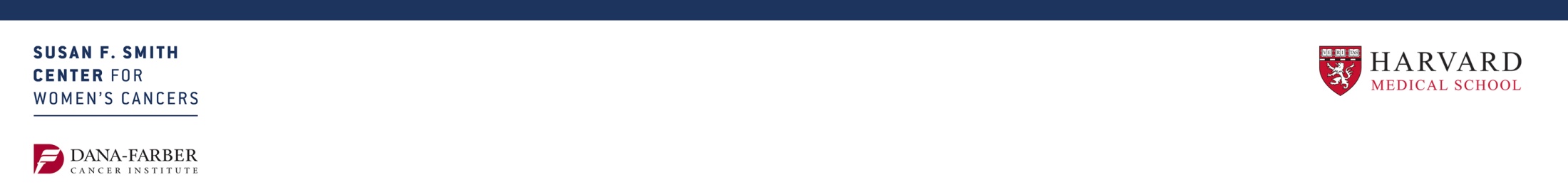 Other Recently Approved and Promising Investigational Strategies
Ursula Matulonis, M.D.Chief, Division of Gynecologic OncologyBrock-Wilson Family ChairDana-Farber Cancer InstituteProfessor of Medicine Harvard Medical School  Boston MA email:  Ursula_Matulonis@dfci.Harvard.edu
Disclosures
Mirvetuximab Soravtansine
Mirvetuximab is an antibody drug conjugate that binds to the folate receptor-α (FRα) and uses the cytotoxic maytansinoid, DM4
Approximately 75-80% of high grade serous ovarian cancer expresses FRα
Activity correlates with FRα expression; eligibility criterion for FORWARD1 of ≥50% tumor staining at ≥2+ intensity (i.e., ‘medium’ to ‘high’ receptor expression) needed
The most common adverse events included fatigue, diarrhea, nausea, and blurred vision
Received FDA fast track designation in June 2018
FORWARD 1:  Phase 3 study comparing mirvetuximab to standard chemotherapy
Mirvetuximab 6 mg/kg IV every 3 weeks
Recurrent platinum-resistant ovarian cancer
Measurable cancer by RECIST1.1
Up to 3 prior lines of treatment
Medium-high folate receptor alpha expression positivity
Primary Endpoint:PFSOther endpoints: OS and safety
2:1
Standard treatment:PLDTopotecanWeekly paclitaxel
Patient characteristics for FORWARD1 were established by Phase I study of single mirvetuximab1
46 pts enrolled: ORR was 26%; mPFS was 4.8 months and mDOR was 19.1 weeks. 
In patients who had received 3 or fewer prior lines of therapy (n = 23):ORR was 39%, PFS of 6.7 months, and DOR was 19.6 weeks.
NCT026318761JCO 2016
Mirvetuximab combinations
Mirvetuximab + bevacizumab (ASCO 2018)
Mirvetuximab + pembrolizumab (ESMO 2018)– Rationale: ADC induces T cell infiltration,       PD-1 reinvigorates exhausted T cells1 
Mirvetuximab + carboplatin/bevacizumab 
Mirvetuximab + rucaparib
1Muller et al.  T-DM1 renders HER2+ breast cancerhighly susceptible to CTLA-4/PD-1 blockade, STM 2015
FORWARD II Phase Ib Study: Mirvetuximab Soravtansine with Bevacizumab for Platinum-Resistant Ovarian Cancer
ND = not determined
FORWARD I-matched: Medium/high FRα expression, 1-3 prior lines of therapy; corresponds to the target population in the pivotal Phase III monotherapy study (NCT02631876)

Grade 3 AEs uncommon, with the exception of hypertension (14%); no Grade 4 AEs observed
Nausea, diarrhea, blurred vision and fatigue were the most commonly observed AEs
O’Malley DM et al. Proc ASCO 2018;Abstract 5549.
FORWARD II: Mirvetuximab Soravtansine with Pembrolizumab for Platinum-Resistant Ovarian Cancer
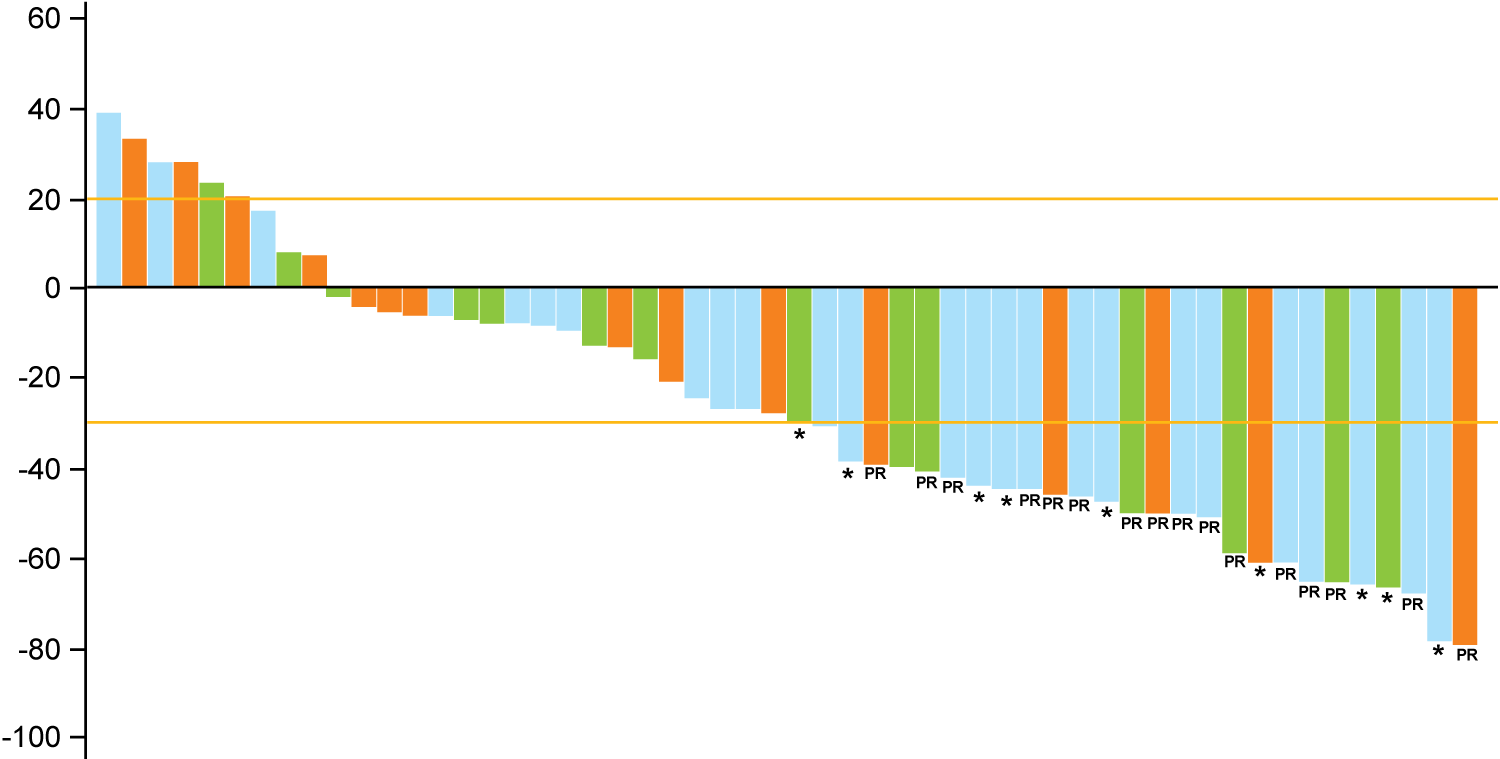 Low FRα
Medium FRα
High FRα
Maximum % change from baseline
PR = partial response
   = unconfirmed PR
*
Select any-grade AEs: diarrhea (54%), peripheral neuropathy (41%), blurred vision (39%), increased AST (34%), dry eye (30%), increased ALT (27%), keratopathy (20%), pneumonitis (18%)
Grade 3 AEs: 38% of patients; Grade 4 AEs: 7% of patients
Matulonis UA et al. Proc ESMO 2018;Abstract 949P.
Nivolumab (anti-PD-1) and Avelumab (anti-PD-L1) in recurrent ovarian cancer
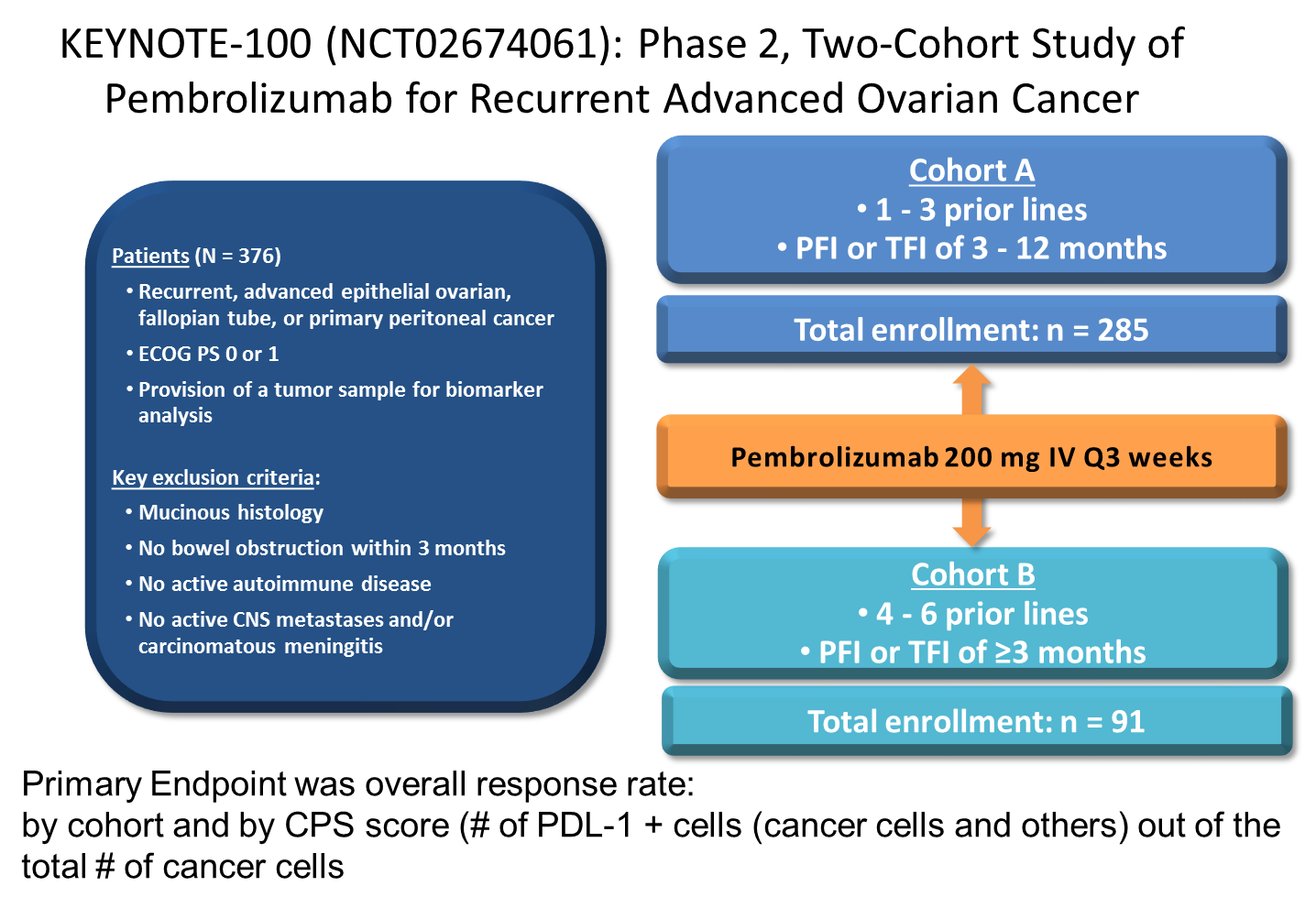 Matulonis et al. ASCO 2018
Antitumor Activity: Confirmed Objective Response Rate
Matulonis et al. ASCO 2018
Possible ways to improve the effectiveness of immune checkpoint inhibition in ovarian cancer
Combination with other agents
  Cytotoxic agents 
  Targeted agents 
	Other immune checkpoint inhibitors
   Antiangiogenic therapies
Combination of immune checkpoint inhibitors with cytotoxic agents
Two non-mutually exclusive hypotheses are plausible:
Cytotoxics can increase cell death and inflammation resulting in improved CD8+ T cell infiltration and activation concurrent with immune checkpoint modulators
Cytotoxics will selectively increase somatic mutations in tumors resulting in neo-antigens that prime anti-tumor CD8+ T cells in the presence of immune checkpoint modulation
Phase II study of Pembrolizumab combined with pegylated liposomal doxorubicin for recurrent platinum resistant, ovarian, fallopian tube or peritoneal cancer
Ursula A. Matulonis1, William Barry1, Richard T. Penson2, Panagiotis Konstantinopoulos1, Weixiu Luo1, Mark A. Hoffman3, Neil S. Horowitz4, Sarah Farooq1, Don S. Dizon5, Alexi A. Wright1, Susana M. Campos1, Jennifer Curtis1, Carolyn Krasner1, and Joyce F. Liu11Dana-Farber Cancer Institute, Boston MA, 2Massachusetts General Hospital, Boston MA, 3Northwell Health System, Lake Success NY, 4Brigham and Women’s Hospital, Boston MA, 5Lifespan Cancer Institute, Providence RI
Efficacy results
CBR= 42.3%95% CI (23.4%, 63.1%)
*all PRs and SD confirmed by RECIST 1.1**1 pt had anaphylaxis to PLD and 2 had PD prior to 1st restaging
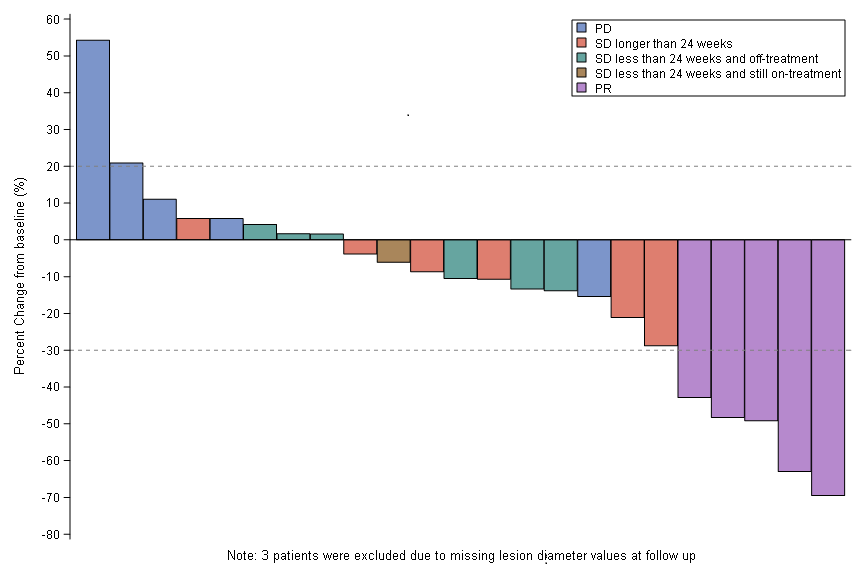 SGO 2018
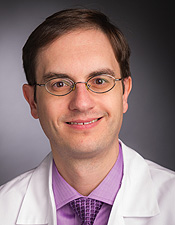 TOPACIO: Preliminary activity and safety in patientswith platinum-resistant ovarian cancer in a phase 1/2 study of niraparib in combination with pembrolizumab
Panagiotis A. Konstantinopoulos,1 Pamela Munster,2 Andres Forero-Torres,3Robert W. Holloway,4 Lee Schwartzberg,5 Ursula A. Matulonis,1 Jing Wang,6Sujata Arora,6 Bruce Dezube,6 Shaveta Vinayak7
1Dana-Farber Cancer Institute, Boston, MA; 2University of California San Francisco, San Francisco, CA; 3The University of Alabama at Birmingham, Birmingham, AL;4Florida Hospital Cancer Institute, Orlando, FL; 5West Clinic, Memphis, TN; 6TESARO, Inc., Waltham, MA; 7Case Comprehensive Cancer Center, Case Western Reserve University, Cleveland, OH
ASCO 2018
Rationale for Niraparib in Combination with PD-1 inhibitor
Unrepaired DNA damage resulting from niraparib leads to:
Presence of DNA in the cytoplasm, which leads to 
STING (stimulator of interferon gene) pathway activation

STING pathway activation leads to:
Increased expression and release of type 1 interferons
Induction of γ-interferon 
Infiltration of effector T cells into the tumor
Mouw & Konstantinopoulos Brit Jour Canc 2018  Jiao et al. Clin Can Res 2017 
Sato et al. Nature Commun 2017Ding et al, Cell Reports 2018
Niraparib and Pembrolizumab Treatment Resulted in Clinical Activity Across a Broad Study Population
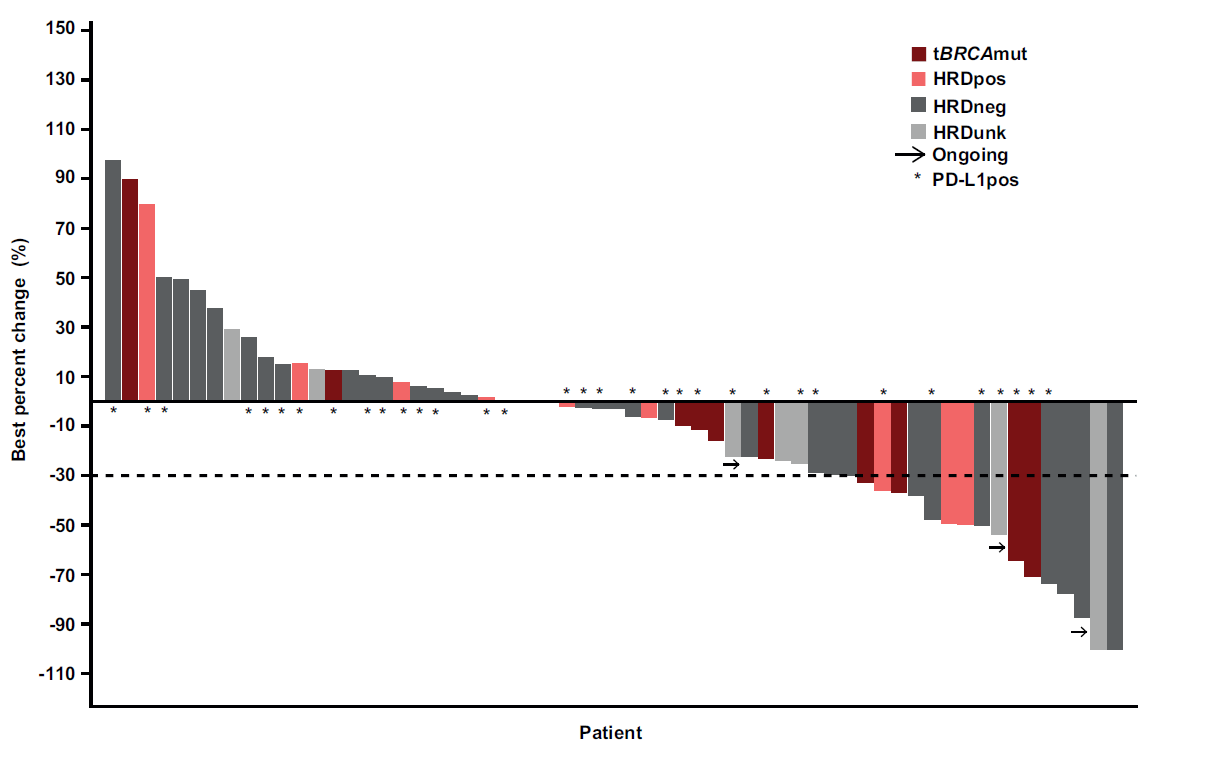 ASCO 2018 Panagiotis Konstantinopoulos
Examples of Triplets
Others
Module 6: Ovarian Cancer       
 
Boards Mini-Review: Dr Coleman 
  
Topic/issue:  
Role of surgery in the management of recurrent ovarian cancer; secondary debulking
Sample question
A 61-year-old woman with Stage IIIC epithelial ovarian adenocarcinoma receives 6 cycles of adjuvant carboplatin/paclitaxel and attains a complete response with normalization of CA-125 and negative PET/CT. Three years later she presents with abdominal distention and an elevated CA-125 of 85 units/mL, and imaging reveals a 3 x 4-cm mass in the pelvis, which is biopsy proven to be recurrent ovarian cancer. She is BRCA wild type. What would you recommend?
Systemic platinum-based combination chemotherapy
Surgical excision and no postoperative chemotherapy
Surgical excision followed by systemic chemotherapy
Intraperitoneal chemotherapy
Other
Module 6: Ovarian Cancer       
 
Boards Mini-Review: Dr Matulonis 
  
Topic/issue:  
Neoadjuvant versus adjuvant systemic therapy for primary ovarian cancer, including for patients with BRCA mutations
Sample question
A 67-year-old woman presents with progressive ascites, lower abdominal pain and weight loss for the past 6 months (performance status = 2). She is found to have ascites and bilateral ovarian masses. Blood tests reveal albumin of 2.1 g/dL and CA-125 of 2,100 units/mL. What would you recommend?
Surgical debulking followed by adjuvant systemic therapy
Neoadjuvant systemic therapy followed by surgical debulking
Systemic therapy without surgical debulking
Check the patient’s BRCA status and administer a PARP inhibitor if mutated
Other